Science CTTP Training
Day One 
Ailidh McAllister Williams
Introductions
Where is your main placement? 
What year group are you currently in? 
Have you taught any Science lessons yet?
Do you have much science experience?
Overview of the Day
Second Session:
Purpose of Study
A high-quality science education provides the foundations for understanding the world through the specific disciplines of biology, chemistry and physics. 
Science has changed our lives and is vital to the world’s future prosperity, and all pupils should be taught essential aspects of the knowledge, methods, processes and uses of science. 
Through building up a body of key foundational knowledge and concepts, pupils should be encouraged to recognise the power of rational explanation and develop a sense of excitement and curiosity about natural phenomena. 
They should be encouraged to understand how science can be used to explain what is occurring, predict how things will behave, and analyse causes.
National Curriculum
The national curriculum for science aims to ensure that all pupils:
 develop scientific knowledge and conceptual understanding through the specific disciplines of biology, chemistry and physics
 develop understanding of the nature, processes and methods of science through different types of science enquiries that help them to answer scientific questions about the world around them
 are equipped with the scientific knowledge required to understand the uses and  implications of science, today and for the future
Where can science take place?
National Curriculum
Split into two parts:
Working scientifically 
Pupils should be taught to ….
Long Term Overview
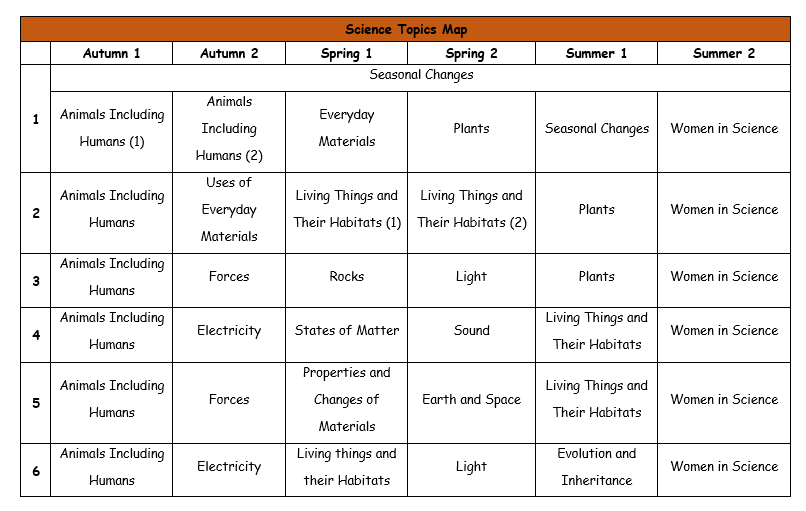 Things to consider: 

Weather
Season 
Length of term
Difficulty of concepts
What prior knowledge do the children need?
Cross curricular links
Medium Term Planning
Things to consider:
Have you got good coverage of scientific skills? 
Are you meeting all of the national curriculum objectives? 
Have you planned a range of activities which will excite and engage children?
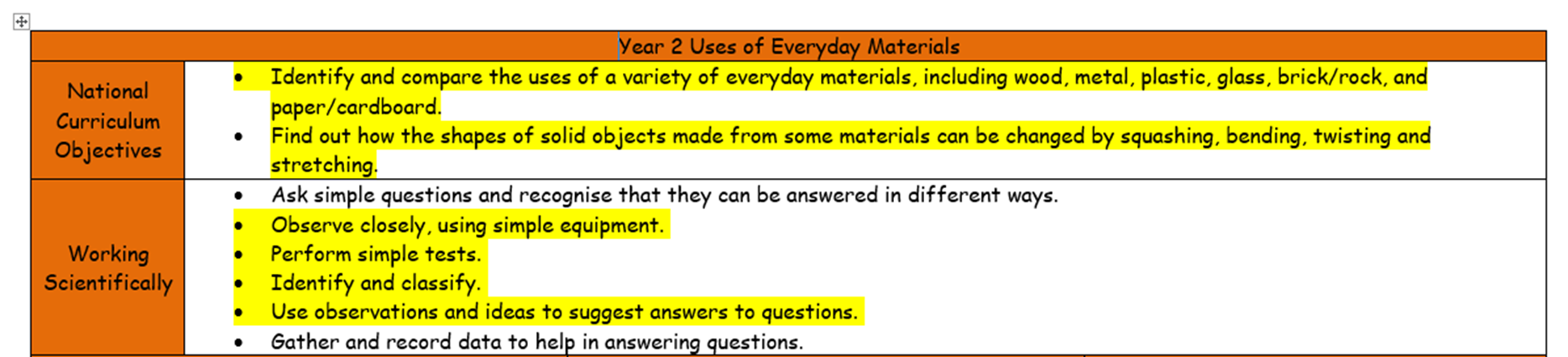 Short Term Planning
Things to consider:
What is the scientific knowledge you would like children to have by the end of the lesson? 
What scientific skills are they going to learn/practice in the lesson?
What steps will you need to take in order to get children there?
What resources will you need? 
Have you thought about health and safety?
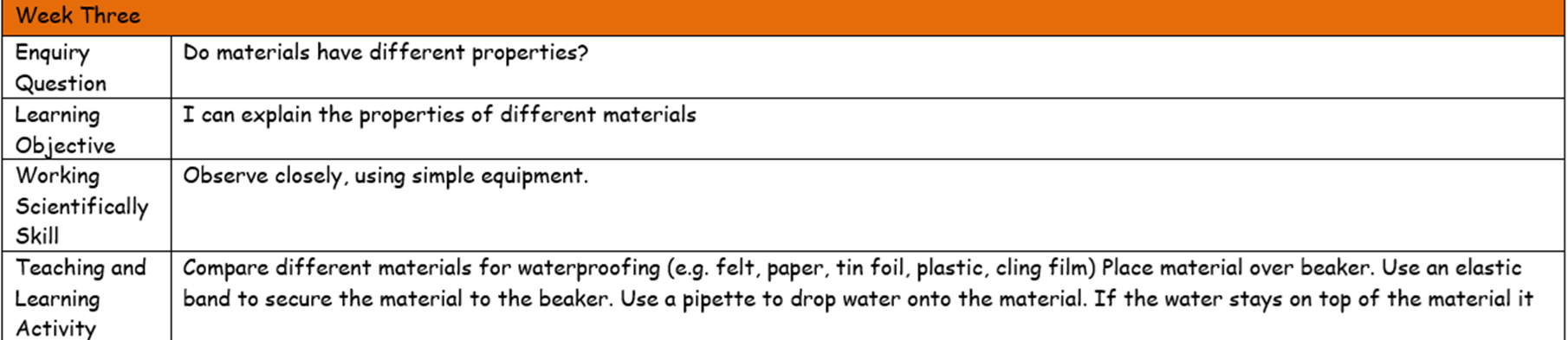 Acquiring Knowledge
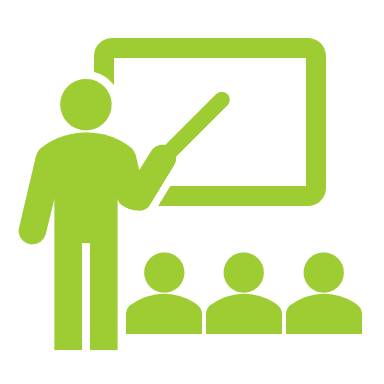 How do you teach children facts in an interesting way?
Ideas
‘Each one, teach one’ 
Memory game – good for diagrams 
Songs 
TV clips – BBC & Cbeebies
Children to become experts 
Fact hunt around school/room

Through discovery
Women in Science
“Women and girls represent half of the world’s population and, therefore, half of its potential. Gender equality, besides being a fundamental human right, is essential to achieve peaceful societies, with full human potential and sustainable development.” – United Nations.

Even though women have made huge gains towards increasing their representation in science in recent years, they are still significantly under-represented, both in the UK and globally. 

According to a report carried out by UNESCO, only 33 per cent of the world’s researchers are women, despite the fact they represent 45 and 55 per cent of students at the Bachelor’s and Master’s levels of study respectively, and 44 per cent of those enrolled in PhD programmes.
Knowledge Organisers
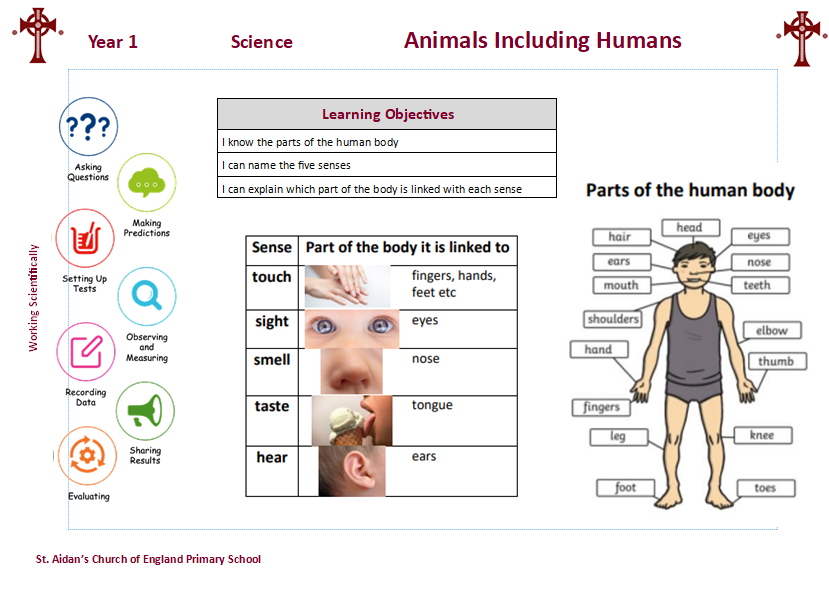 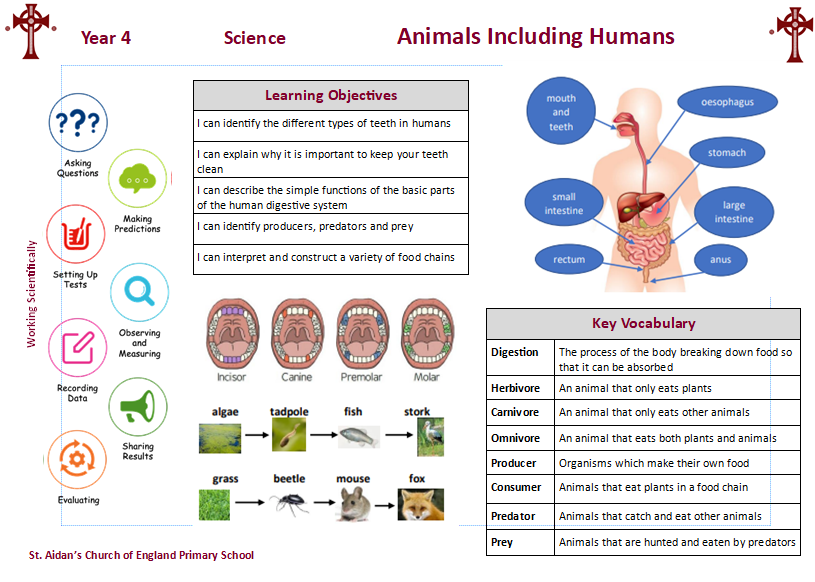 Let’s have a break!
Help yourself to tea/coffee and biscuits
Working Scientifically
The nature, processes and methods of Science

Working Scientifically 
Should not be taught as a separate strand 
Pupils should learn to use a variety of approaches to answer relative scientific questions 
Pupils are not expected to cover each aspect for every area of study
Working Scientifically
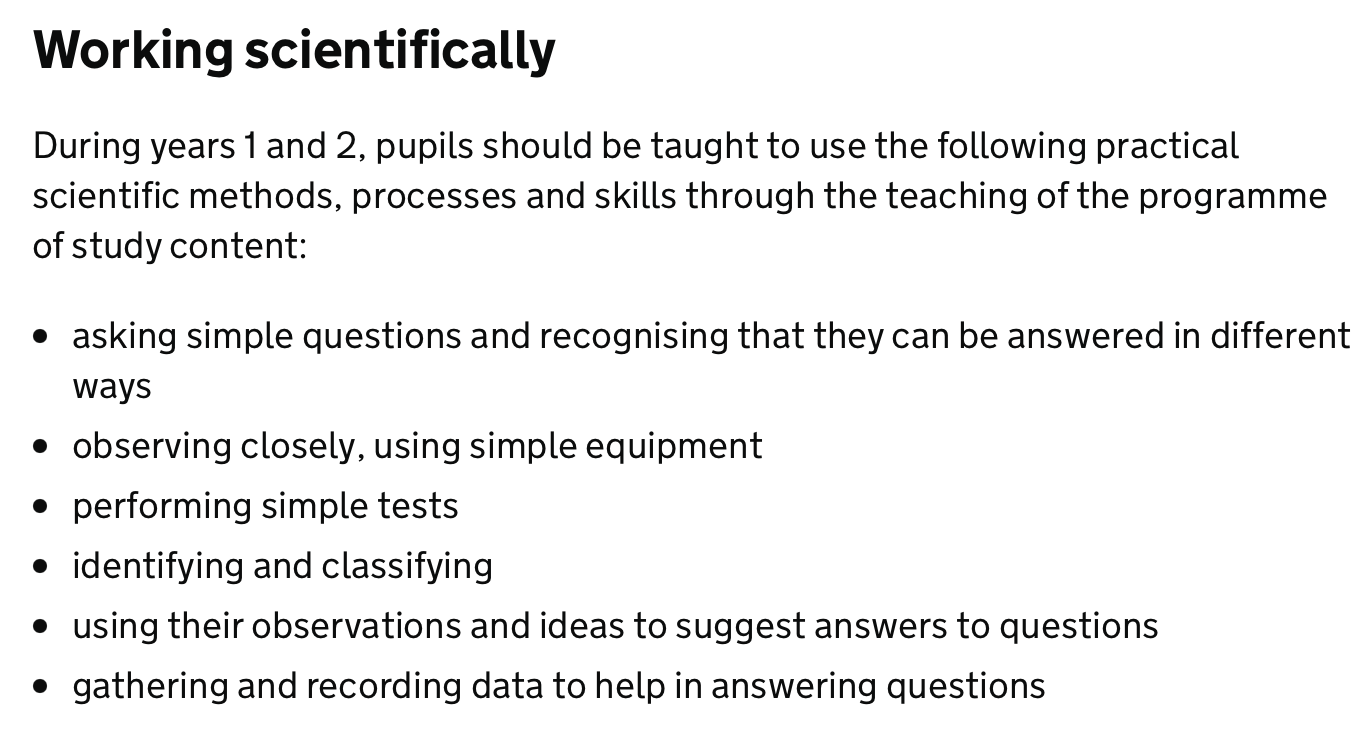 Working Scientifically
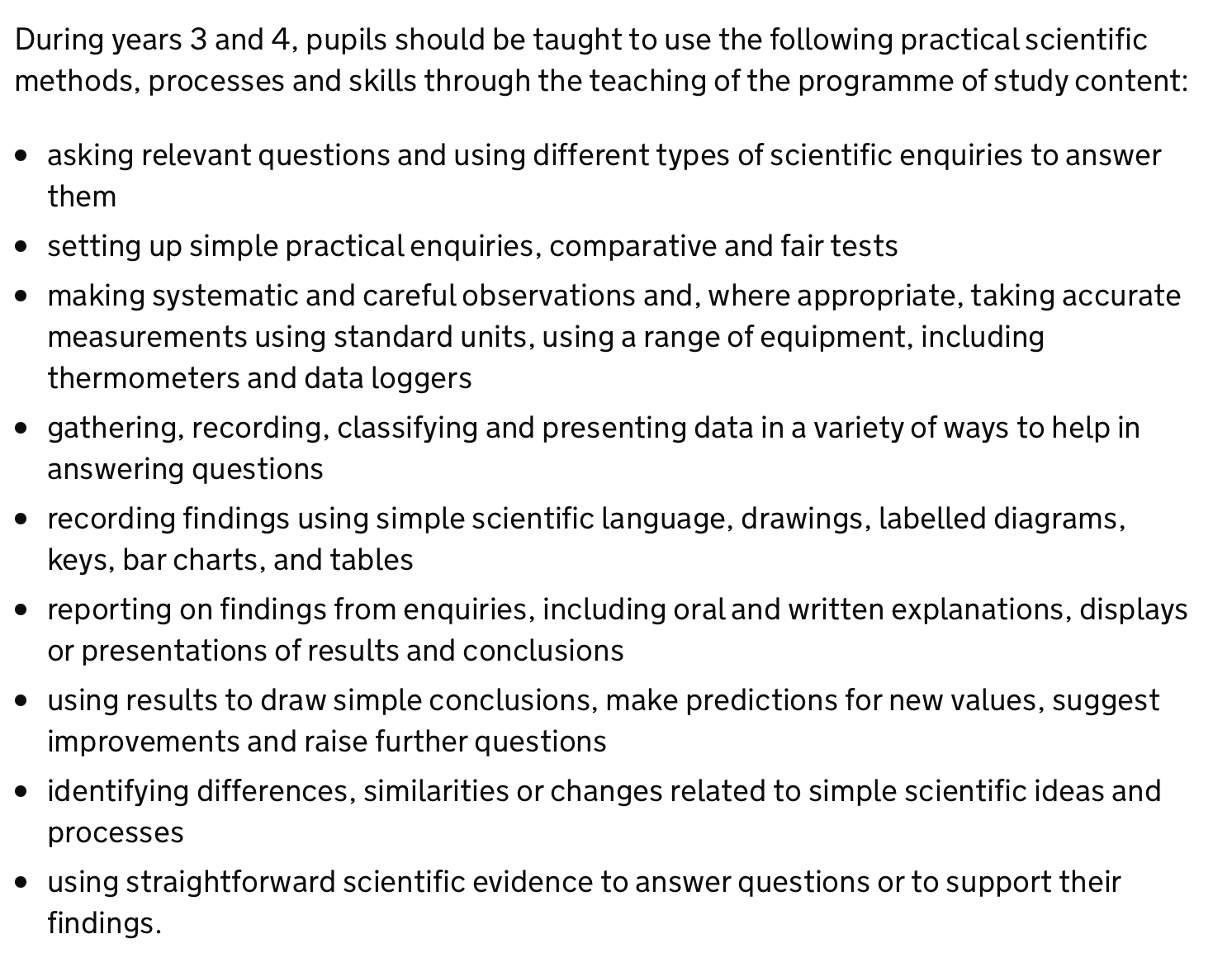 Working Scientifically
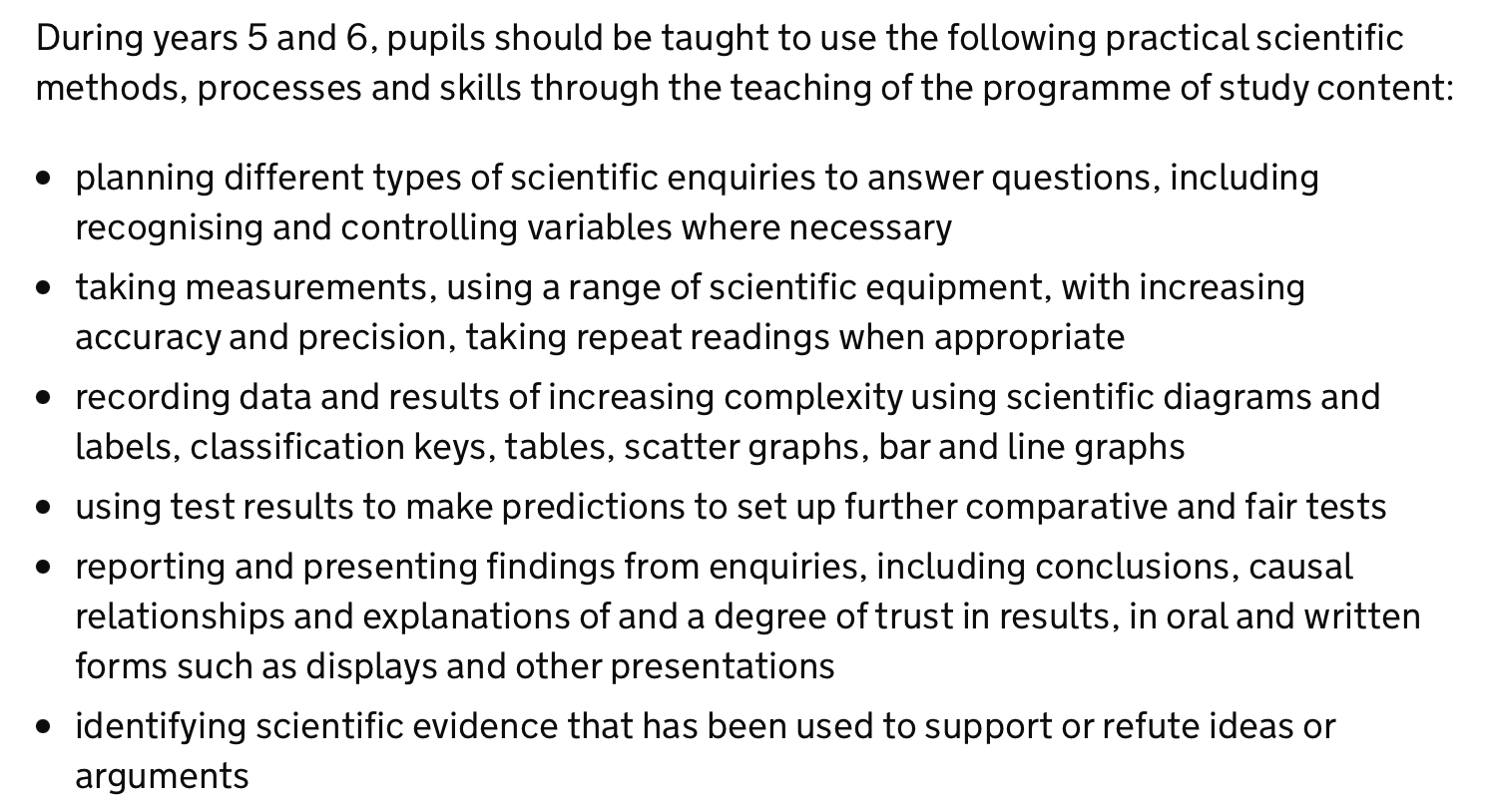 What are the potential barriers to working scientifically?
Working Scientifically
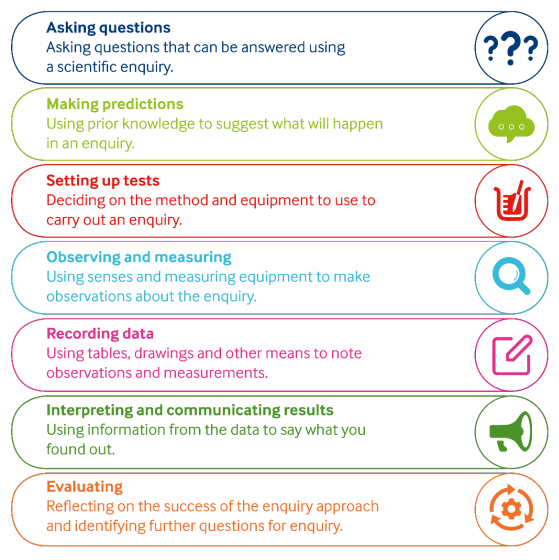 Working Scientifically
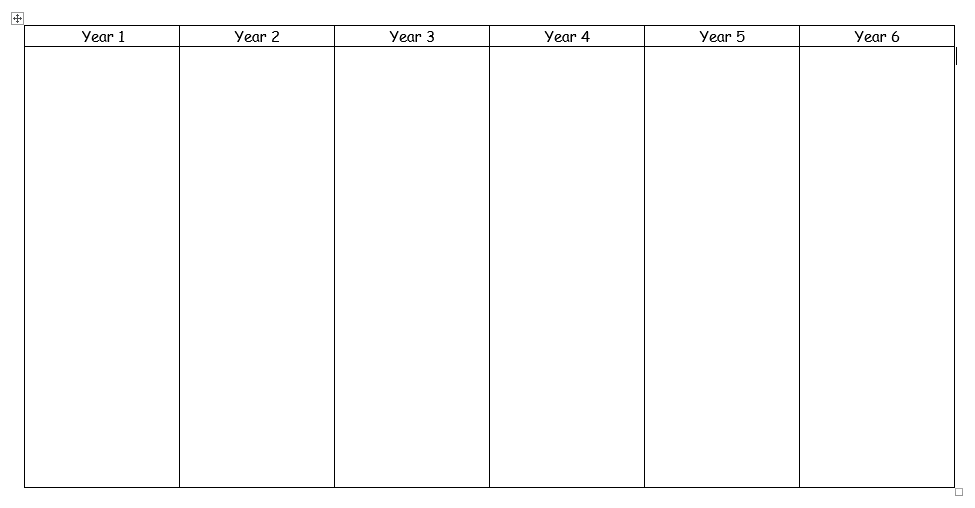 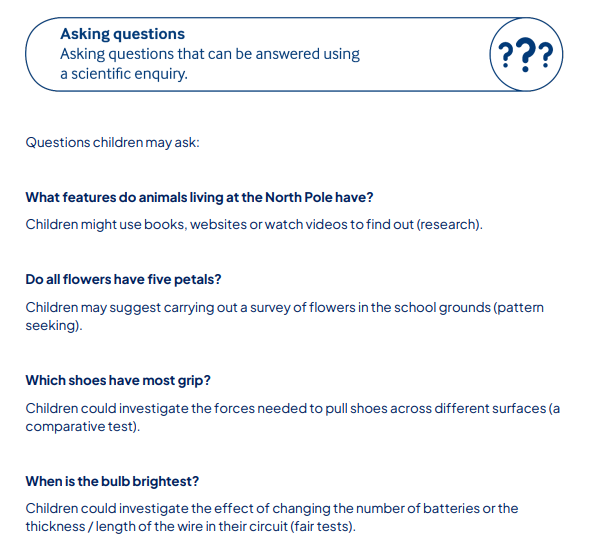 Asking Questions
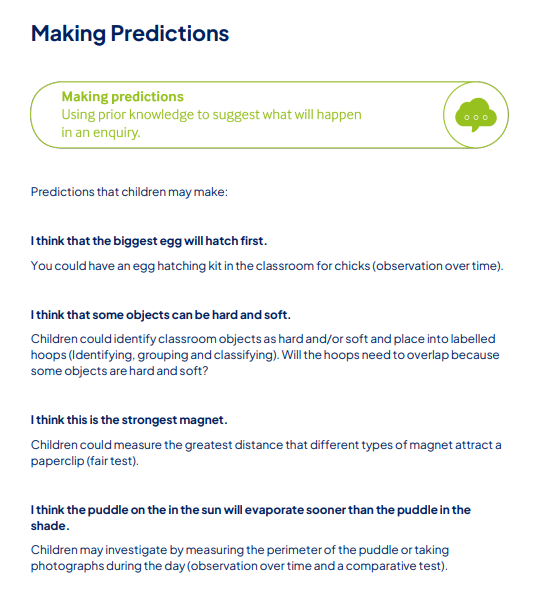 Making Predictions
Setting Up Tests
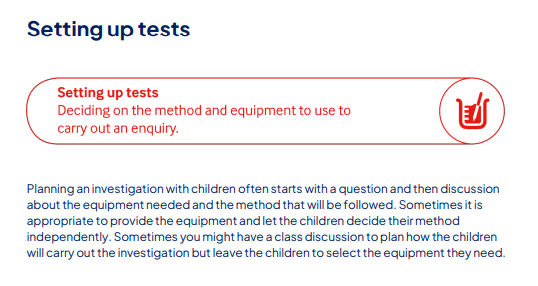 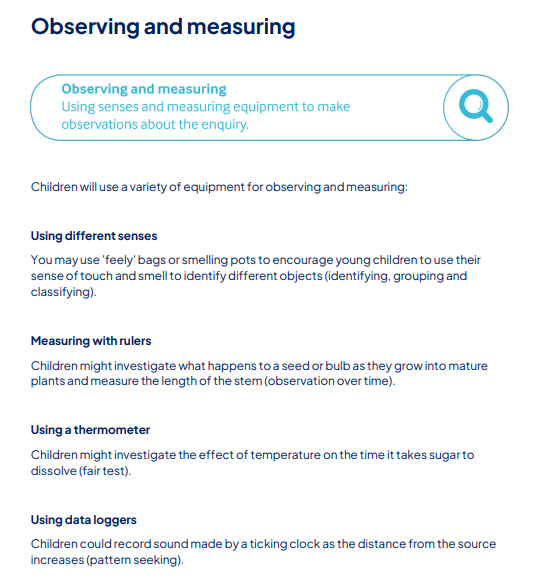 Observing and Measuring
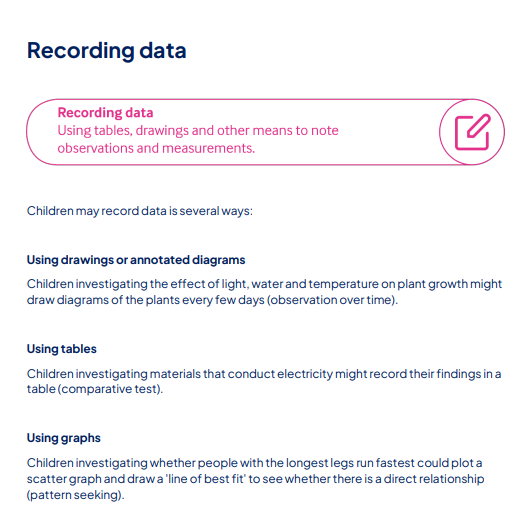 Recording Data
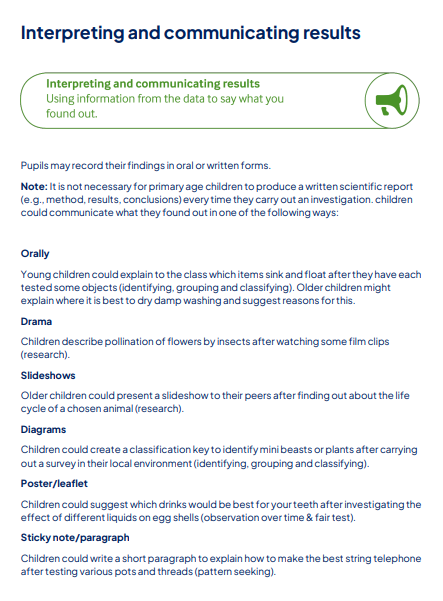 Interpreting and Communicating Results
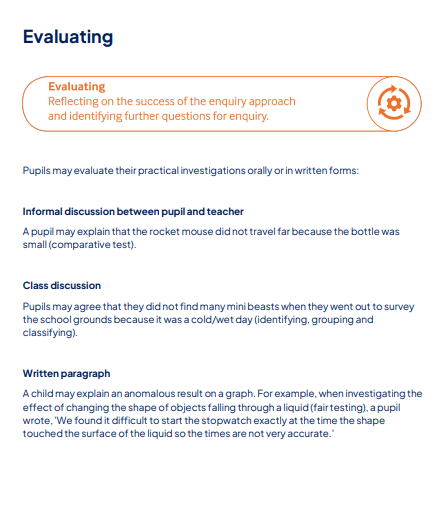 Evaluating
Working Scientifically
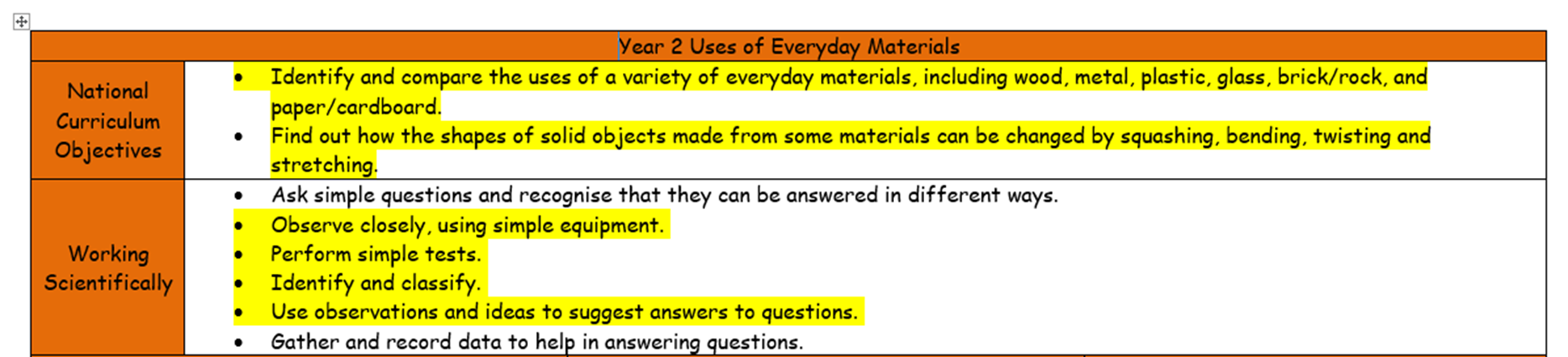 Working Scientifically
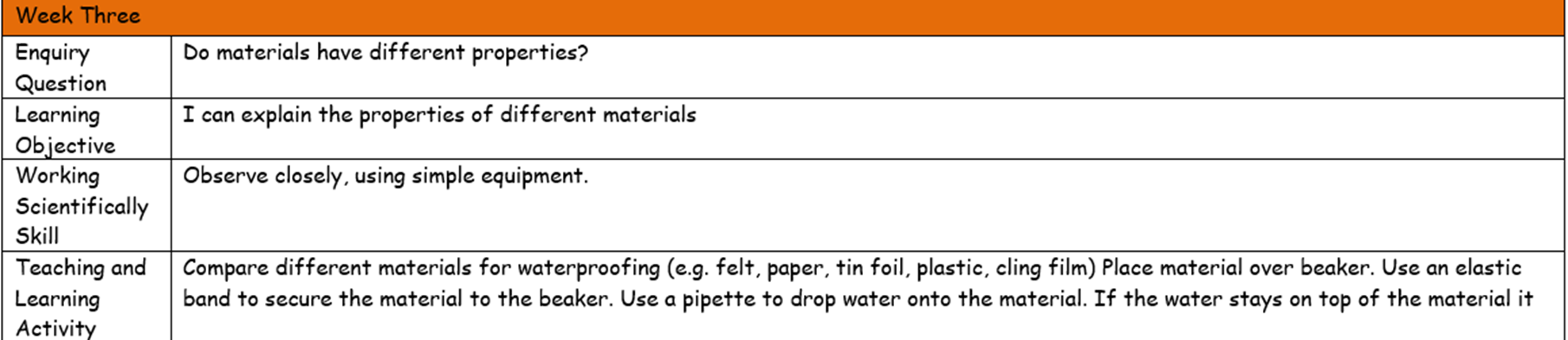 Working Scientifically - Ideas
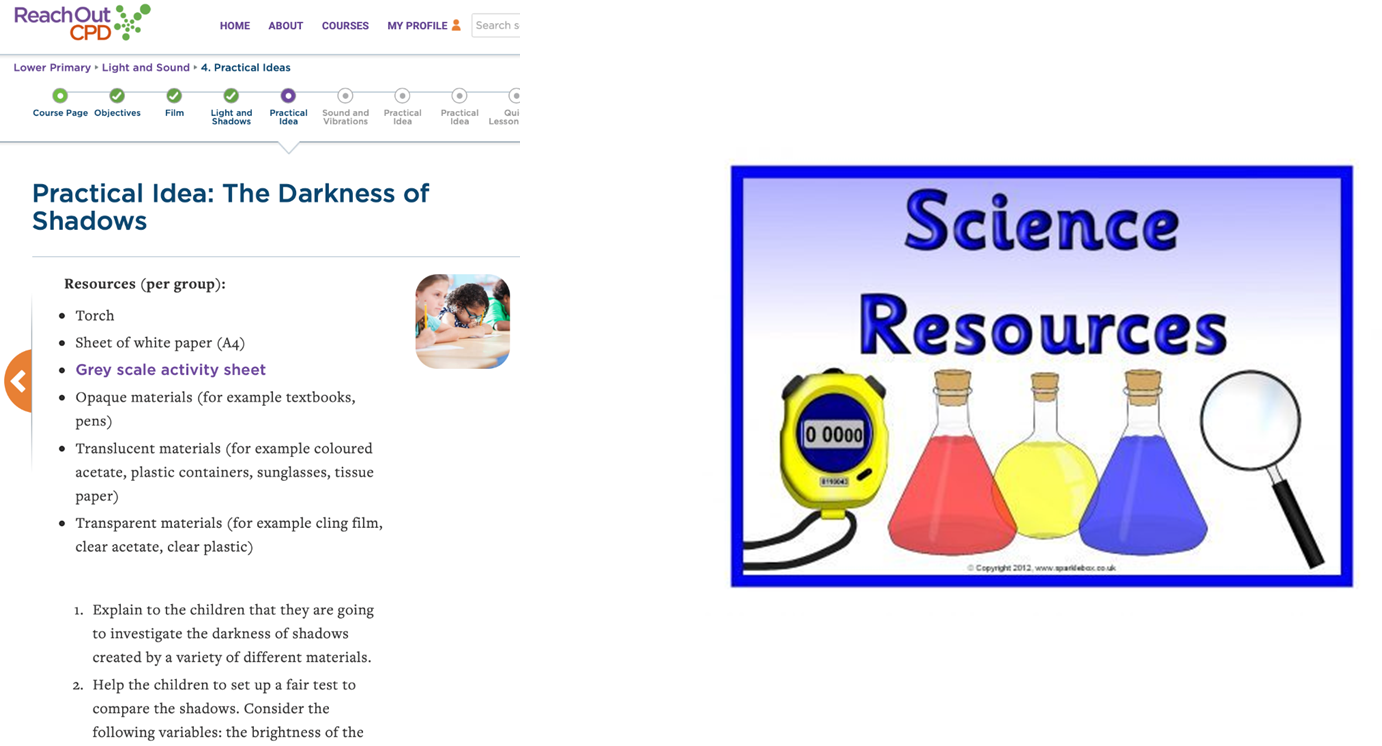 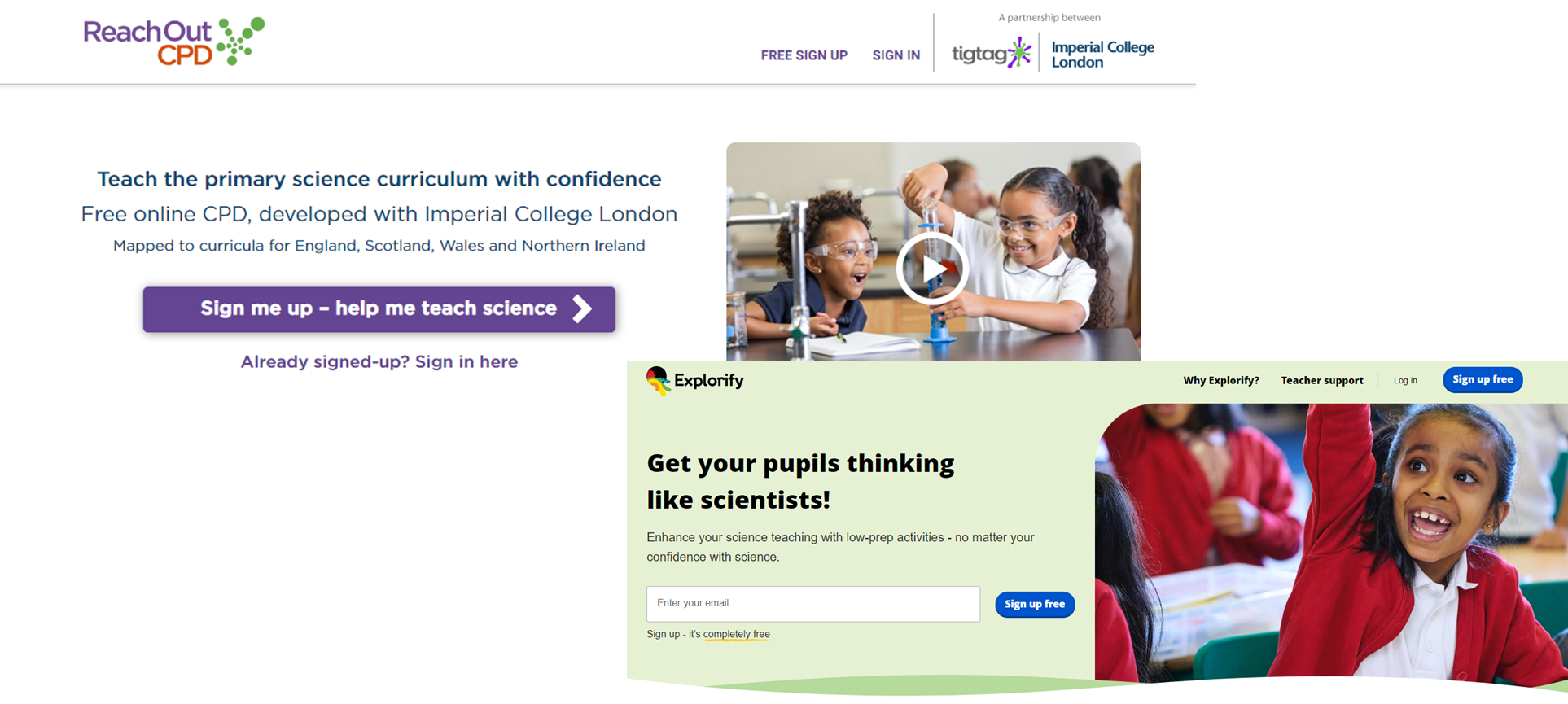 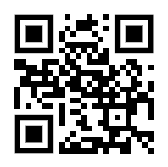 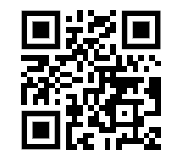 Lunch!
Recapping prior learning
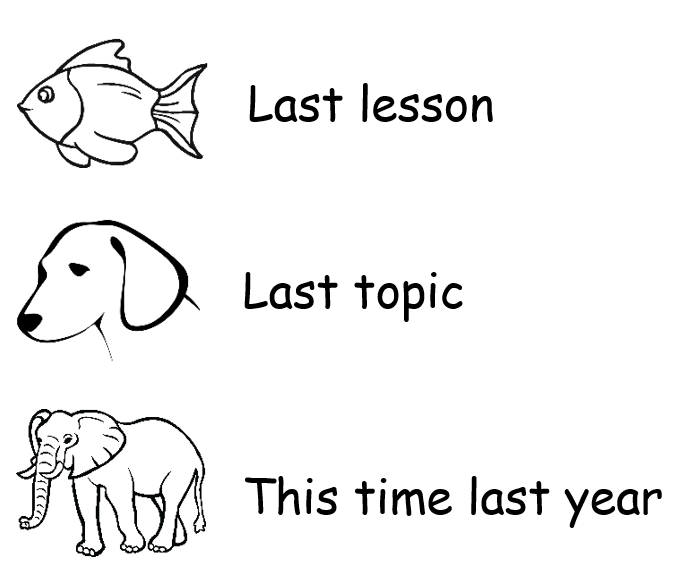 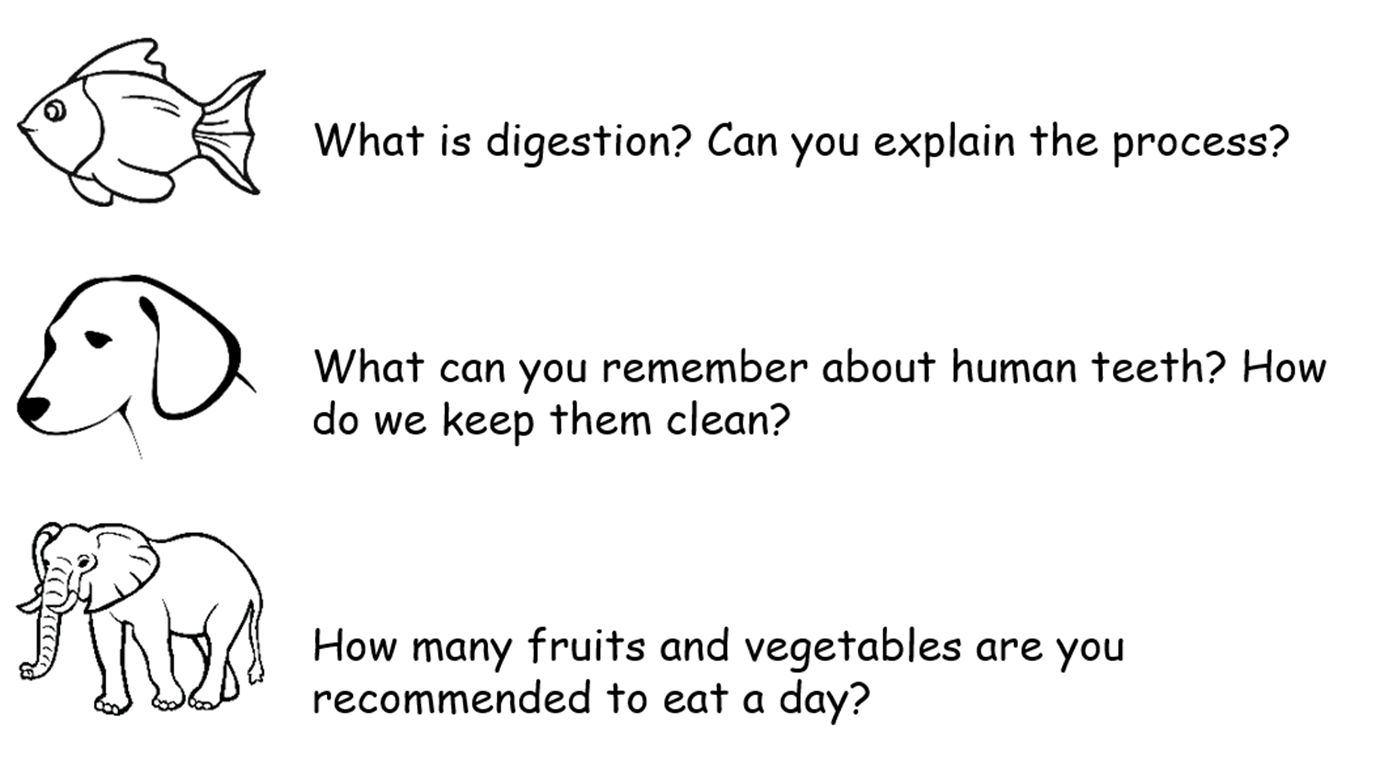 Assessment
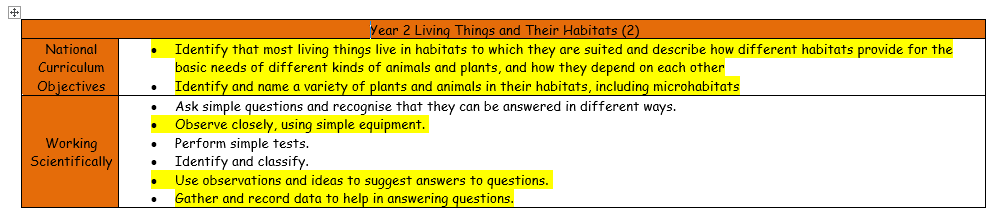 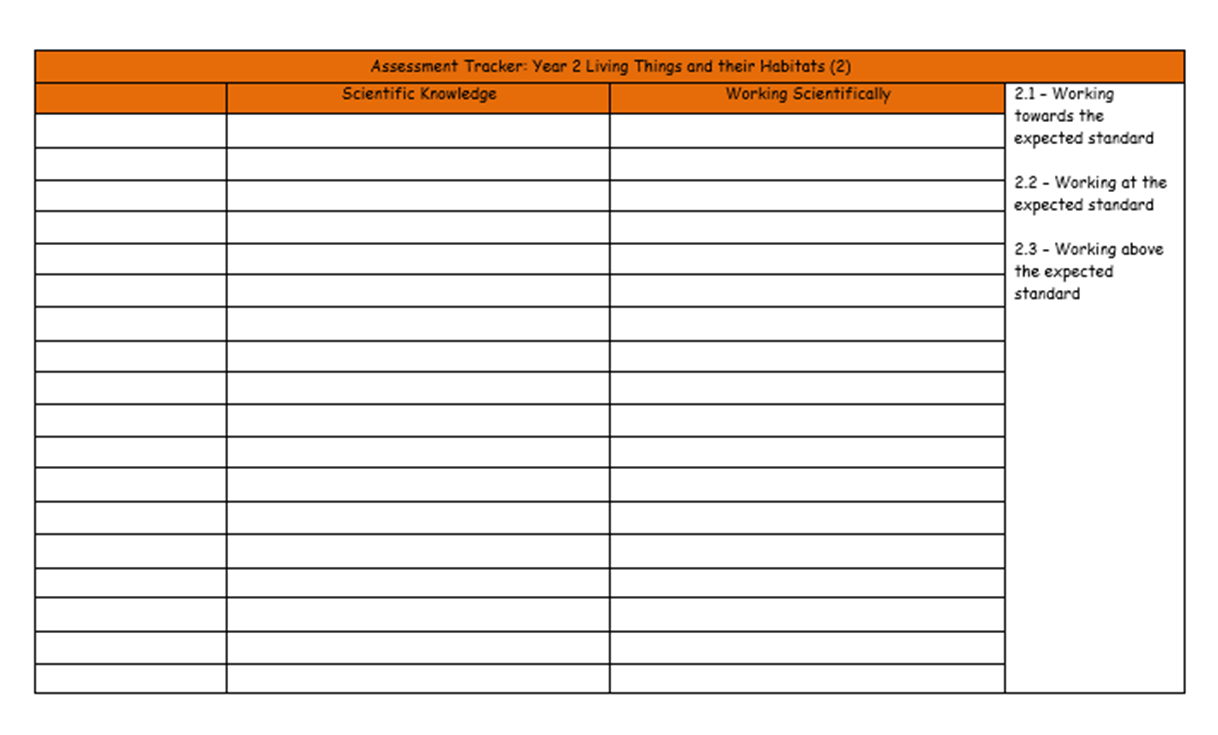 Self Assessment
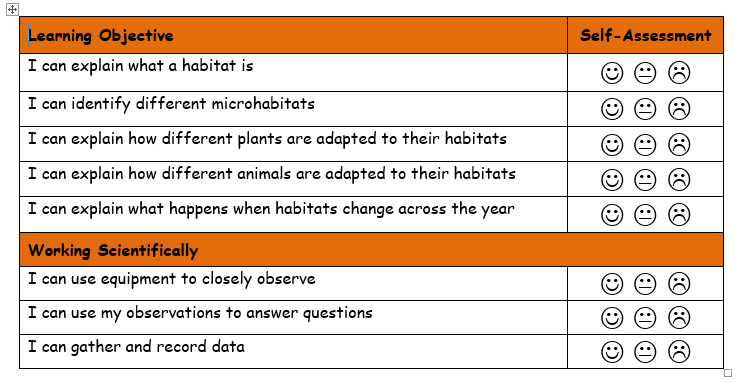 Book Look
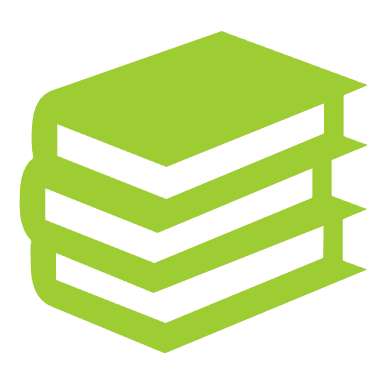 Supporting SEND pupils in Science
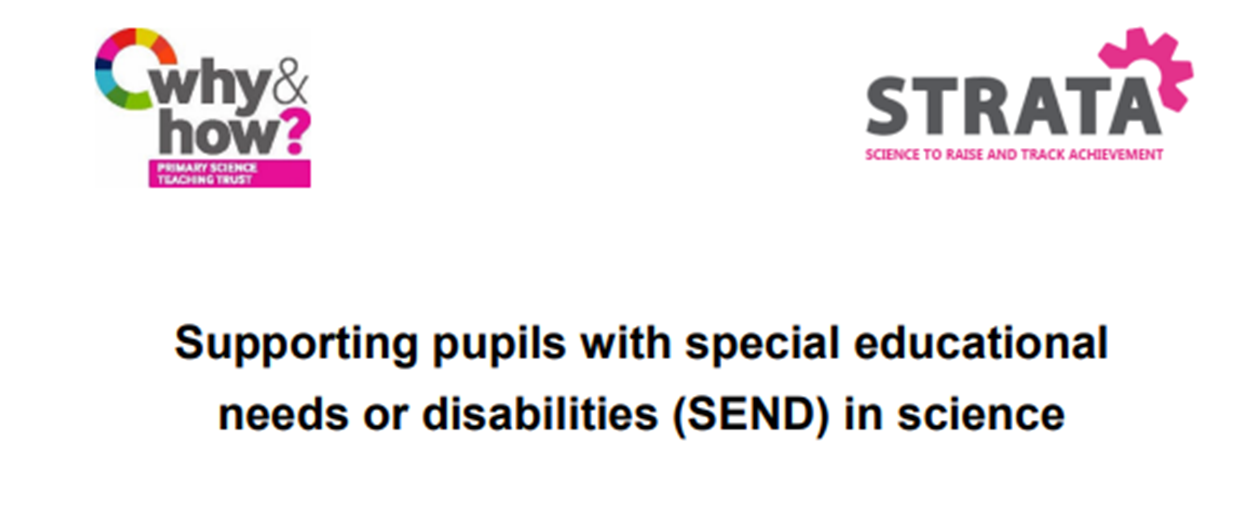 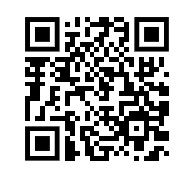 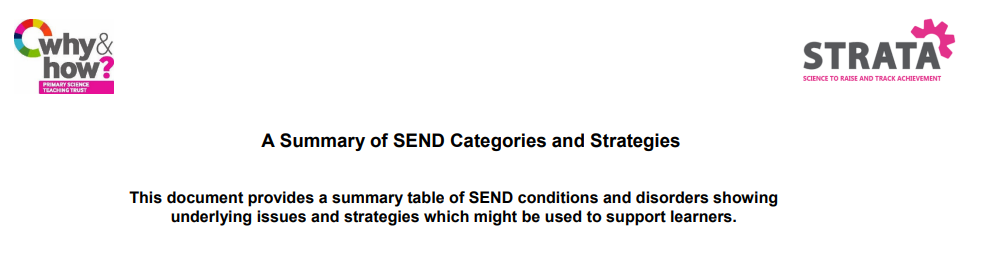 Teaching outside of the classroom
Has anyone been on any science trips? 
Where could you go? 
What would children get the most out of?
Planning a Scientific Investigation